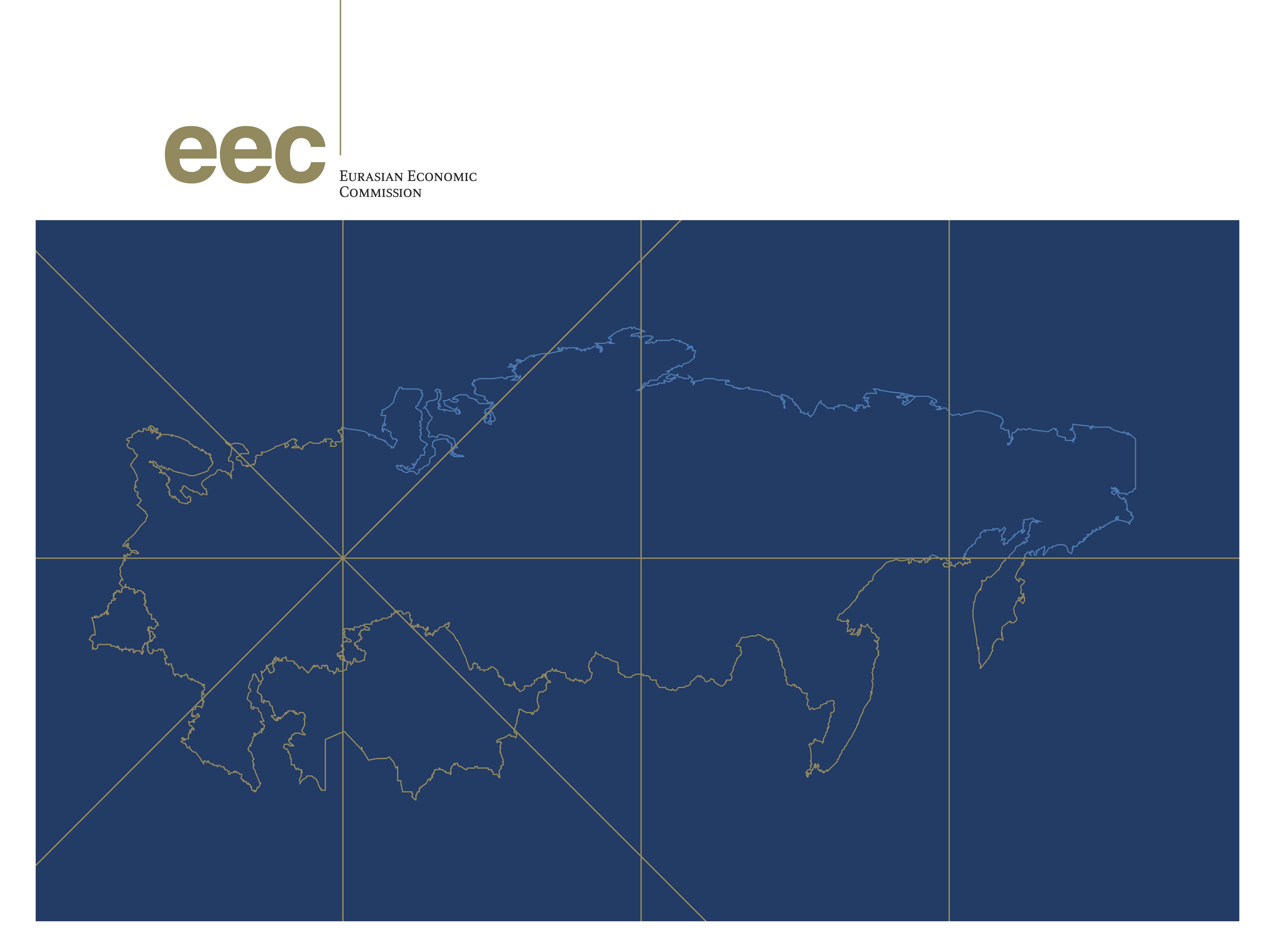 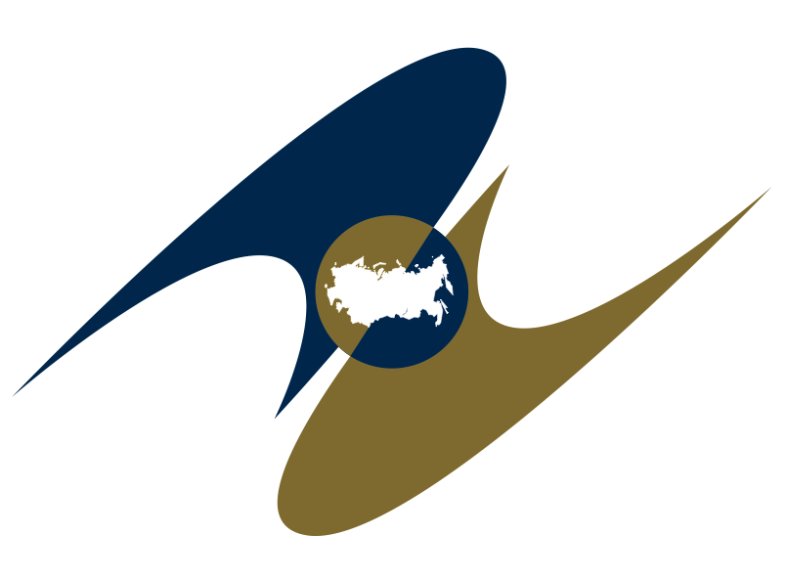 Обеспечение УЭО.
Особенности уплаты таможенных платежей
Бричева Е.Н.
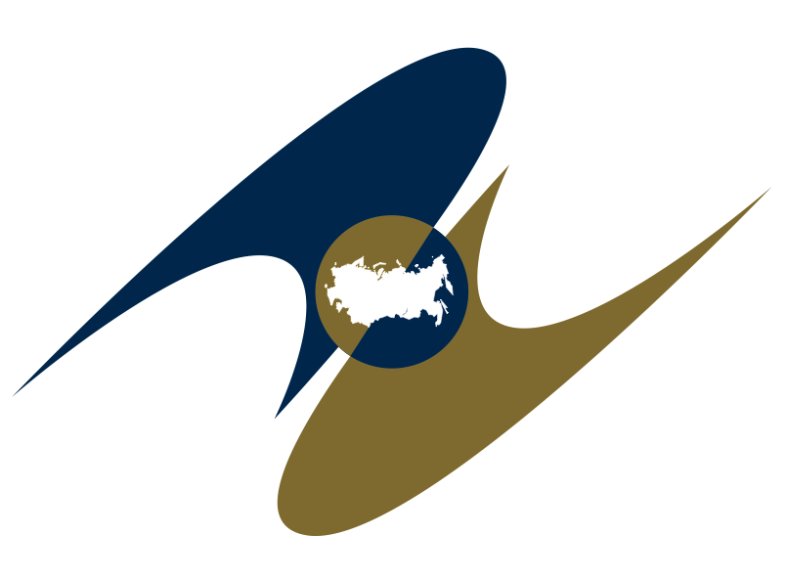 2
Институт обеспечения исполнения обязанности по уплате таможенных пошлин, налогов, специальных, антидемпинговых, компенсационных пошлин
Институт обеспечения исполнения обязанностей юридических лиц («реестровое» обеспечение)
Уполномоченный экономический оператор
(статья 436)
Таможенные пошлины, налоги
(Глава 9)
Лица, осуществляющие деятельность в сфере тамож. дела 
(статья 399)
Специальные, антидемпинговые, компенсационные пошлины
(статья 75)
Обеспечение исполнения обязанностей юридического лица, осуществляющего деятельность в сфере таможенного дела, и уполномоченного экономического оператора обеспечивает исполнение обязанности этого лица по уплате таможенных пошлин, налогов, специальных, антидемпинговых, компенсационных пошлин, пеней, процентов в случаях, когда  у такого лица возникает обязанность по уплате таких платежей либо оно несет солидарную обязанность по их уплате
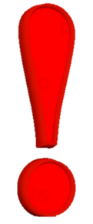 Случаи обеспечения исполнения обязанности по уплате таможенных платежей (ст. 62 – 65, 75)
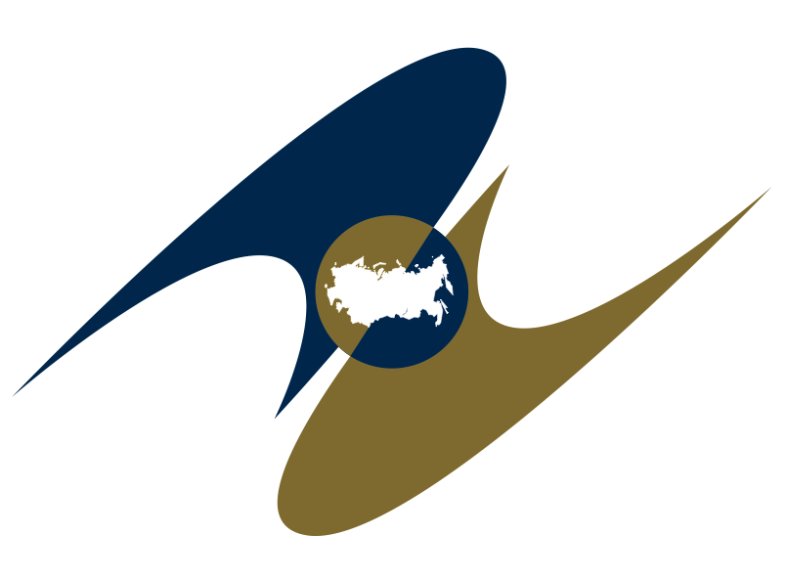 3
Предоставление отсрочки или рассрочки уплаты ввозных таможенных пошлин (статья 58)
Выпуск товаров до завершения проверки таможенных, иных документов и (или) сведений (статья 121)
Выпуск товаров при назначении таможенной экспертизы (статья 122)
Выпуск товаров до подачи декларации на товары (статья 120)
Таможенная процедура таможенного транзита (статья 143) – в отношении иностранных товаров
Таможенная процедура таможенного транзита (статья 304) – в отношении товаров Союза
Таможенная процедуру переработки вне таможенной территории (статья 177)
Законодательством государств-членов могут устанавливаться иные случаи, когда обеспечивается исполнение обязанности по уплате таможенных пошлин, налогов
** Для УЭО, имеющих свидетельство 2 и 3 типа для случая отсрочки на 1 месяц
* Для УЭО, имеющих свидетельство 1 и 3 типа
Изменение подходов к определению размера «реестрового» обеспечения
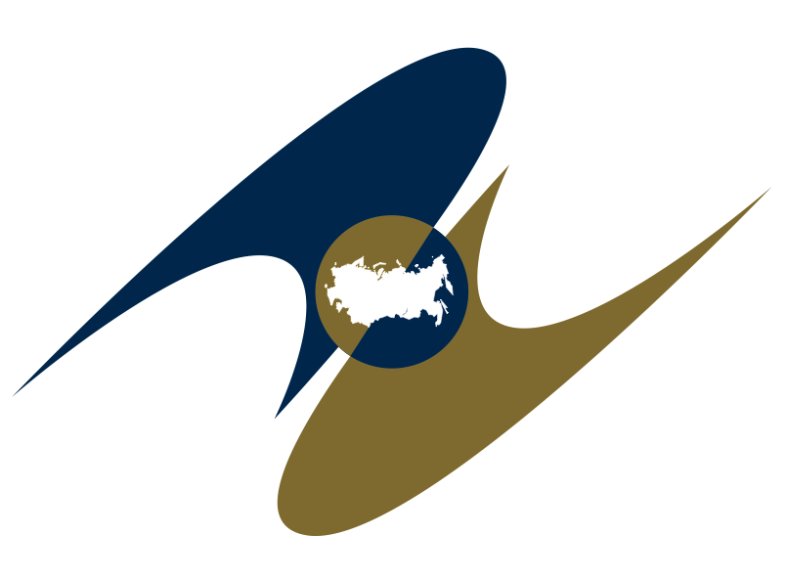 4
Определение размера «реестрового» обеспечения при включении лиц в реестр УЭО с выдачей свидетельства 1-го типа (ст. 436)
1 млн. евро
в течение 2-х лет без приостановления деятельности
700 тыс. евро
с 3-го года
500 тыс. евро
с 5-го года
300 тыс. евро
с 6-го года
150 тыс. евро
с 7-го года
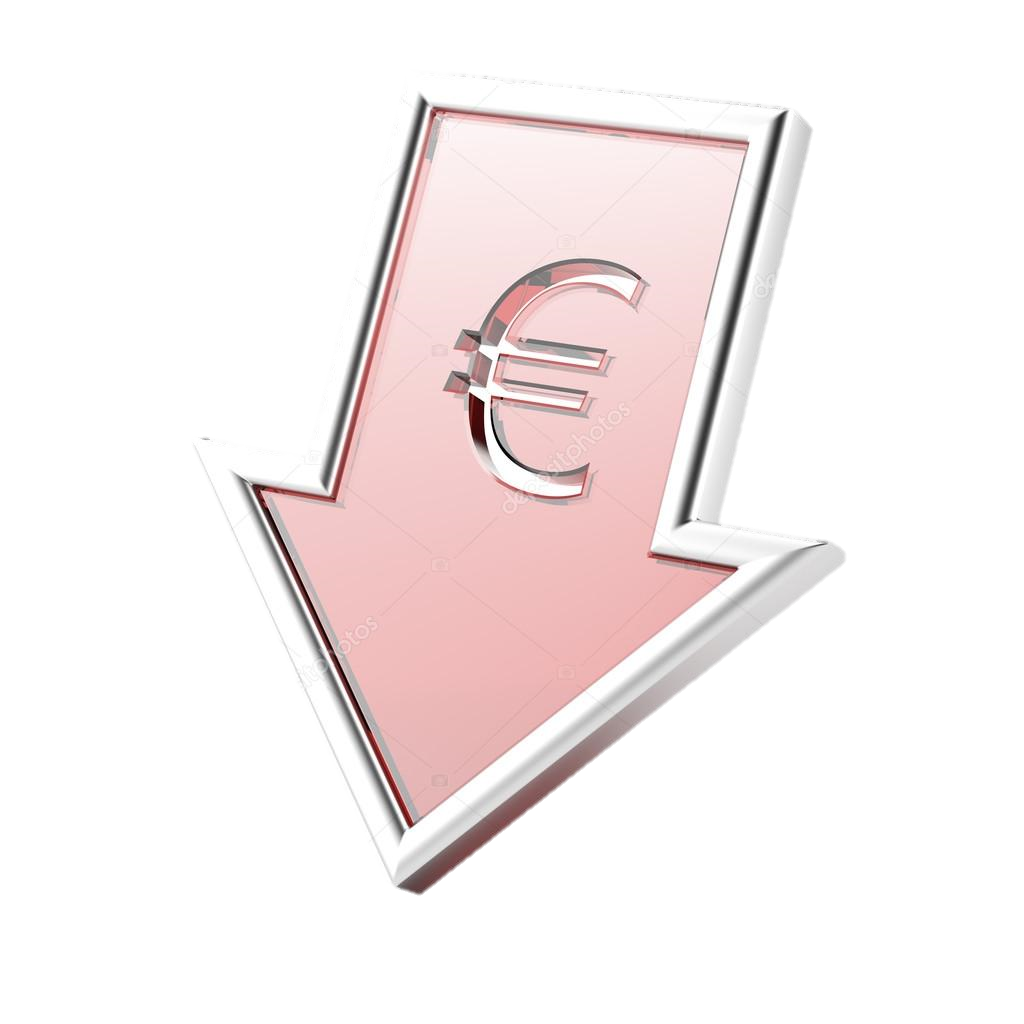 Возможность предоставления наибольшей суммы обеспечения
при включении лица
в реестр УЭО,
реестр таможенных представителей
и реестр таможенных перевозчиков
Изменение подходов к определению размера «реестрового» обеспечения
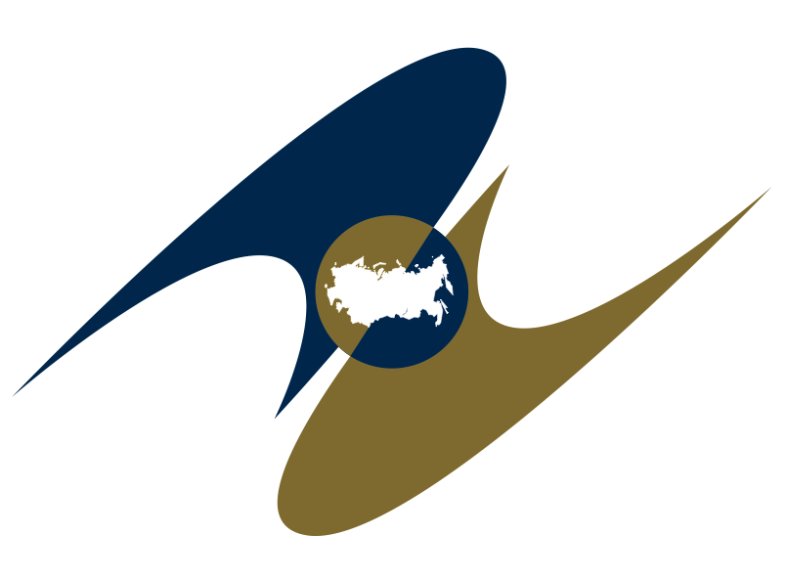 5
Определение размера «реестрового» обеспечения для лиц, которым статус УЭО был присвоен в соответствии с ТК ТС, при их включении в реестр УЭО с выдачей свидетельства 1-го типа (ст. 465)
700 тыс. евро
если свидетельство не приостанавливалось в течение 2-х лет со дня включения в старый реестр
500 тыс. евро
если свидетельство не приостанавливалось в течение 4-х лет со дня включения в старый реестр
300 тыс. евро
если свидетельство не приостанавливалось в течение 5-ти лет со дня включения в старый реестр
150 тыс. евро
если свидетельство не приостанавливалось в течение 6-ти лет со дня включения в старый реестр
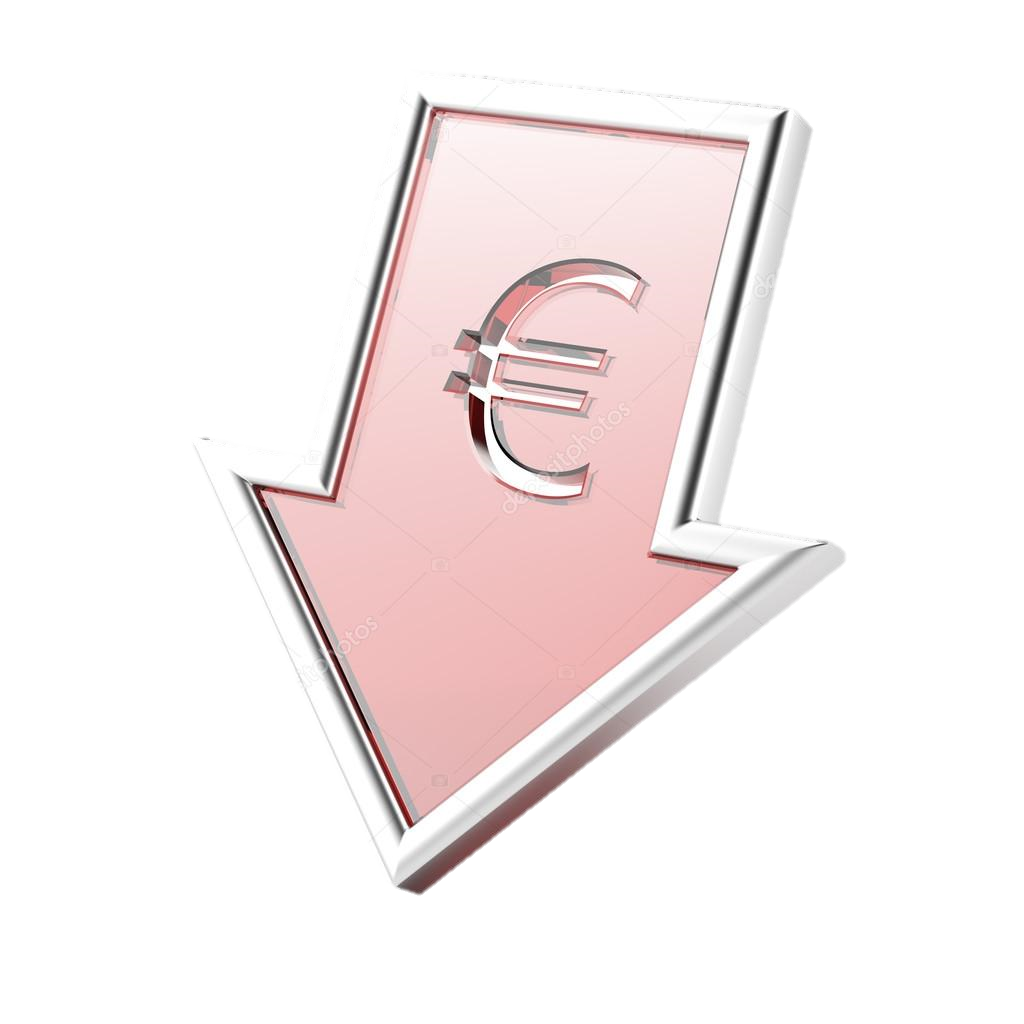 Особенности возникновения и прекращения обязанности по уплате платежей при выпуске товаров до подачи декларации на товары
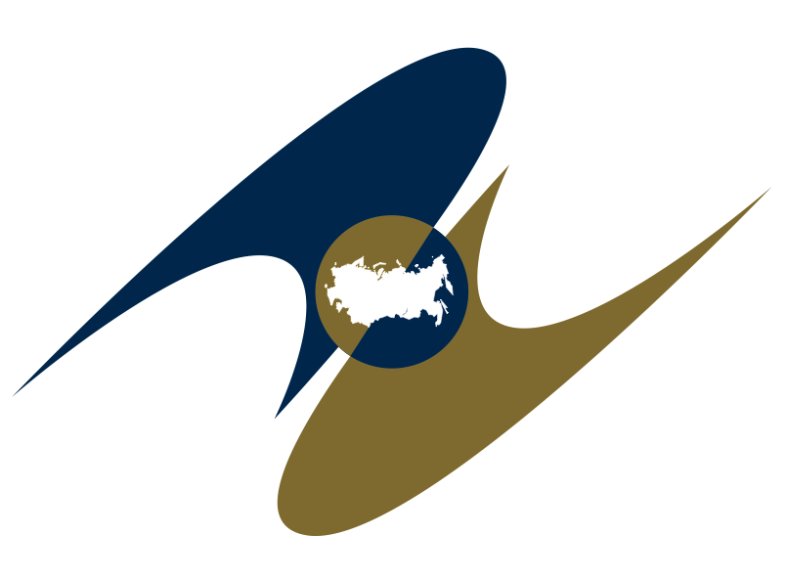 6
Сроки уплаты таможенных платежей при выпуске товаров до подачи декларации на товары. Особенности исчисления
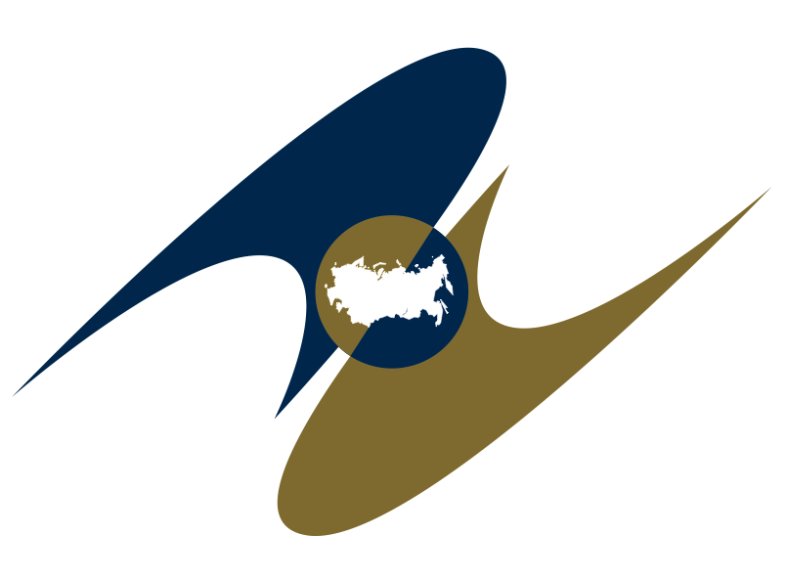 7
ДТ не подана до истечения установленного срока
ДТ подана не позднее установленного срока
Срок уплаты - последний день установленного срока подачи ДТ
Срок уплаты - до подачи ДТ
Меры таможенно-тарифного регулирования, законодательные акты в сфере налогообложения, ставки специальных, антидемпинговых, компенсационных пошлин и курс валют применяются на день регистрации заявления о выпуске товаров до подачи декларации на товары
База для исчисления  - исходя из сведений, указанных в заявлении
Код товара может быть определен на уровне менее 10знаков
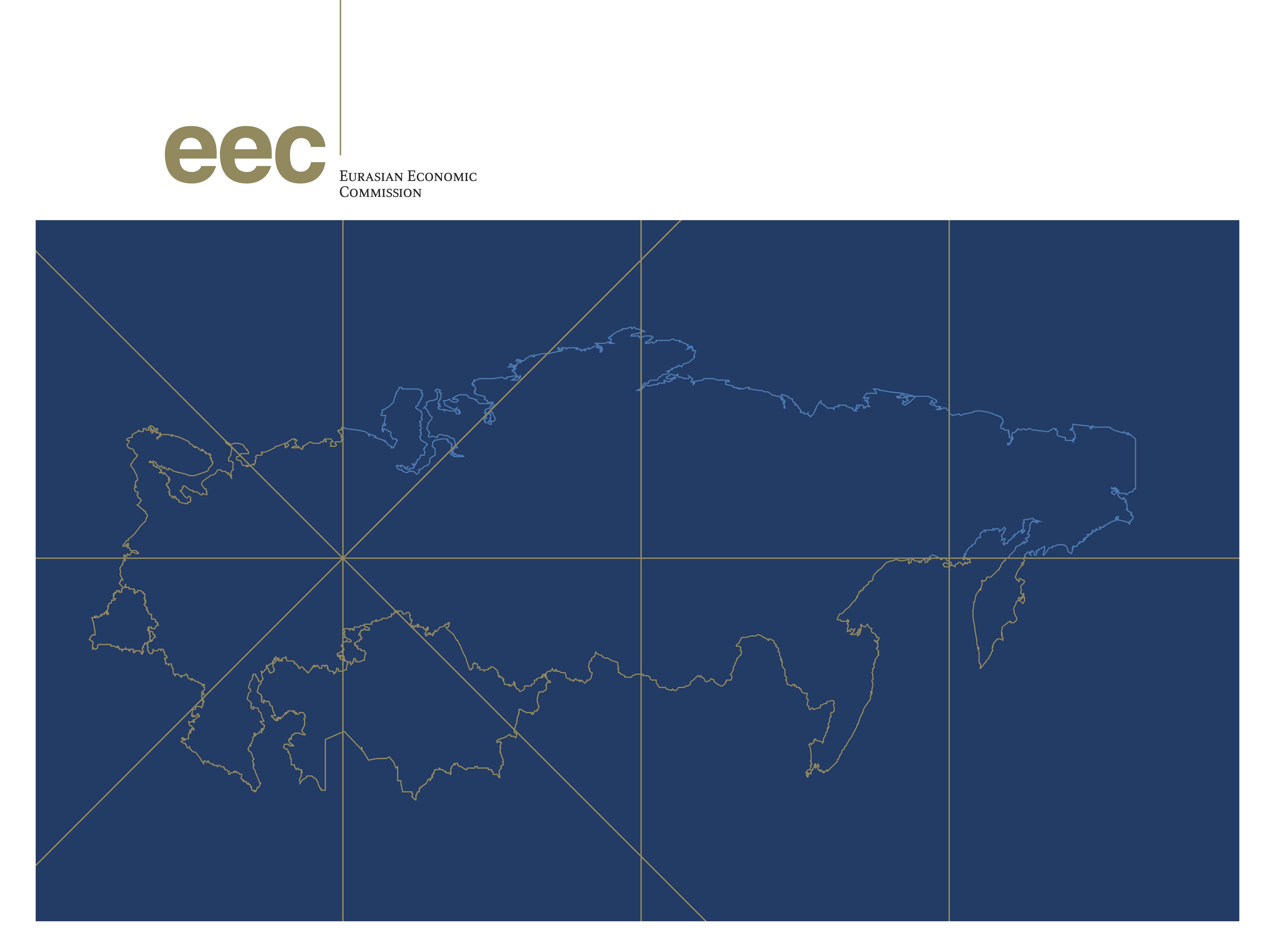 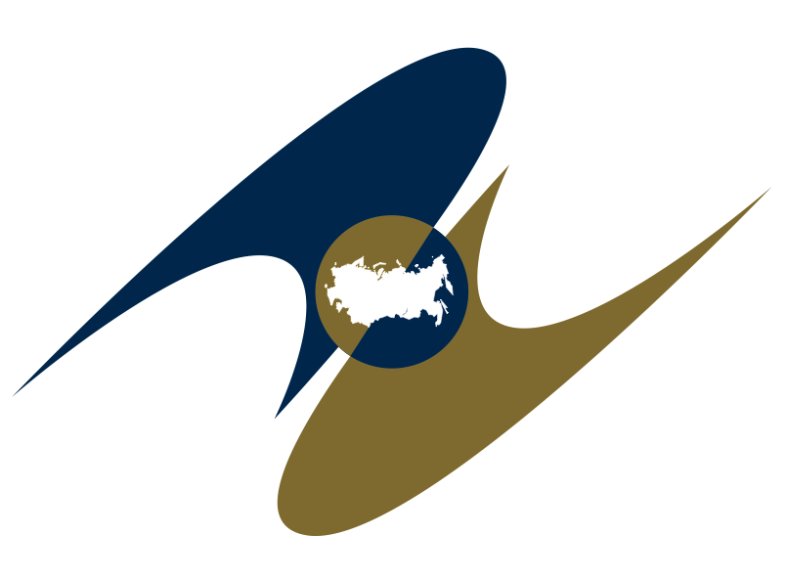 Спасибо за внимание!